Test Sage – Dhruv’s AI Powered Test Automation Platform
AI Powered Software Testing - Context
Integration of AI in the software testing process is prevalent and represents a paradigm shift in quality assurance, offering numerous benefits over traditional methods
AI techniques and algorithms streamline processes, reduce human intervention, and contribute to a faster, more reliable software development cycle
The purpose of using AI in Software Testing is not to automate tedious tasks but to:

Automate repetitive tasks
Predict and solve complex defects such as code changes, historical defect data, and other relevant factors to understand potential issues and areas of the software.
Generate adaptive test cases based on requirements, specifications, and historical data
Log analysis analyzes log files and other system data to identify patterns and issues.
Use behavior simulation to imitate user interactions to uncover usability issues, performance bottlenecks, and other problems.
2
Test Sage – Dhruv’s AI Powered Test Automation Platform
Single effort to create both Manual and Automation Test Cases
Single platform for all automation needs
Advanced Automations
Script less Automation
Parallel Execution
Extensive Test Results
AI assisted maintenance
AI powered Automation
Data driven, Reusables,Conditions,Assertions
High level and detail reporting – Screen shots and videos capture
On the fly environment creation for parallel execution, browser compatibility testing
Automations generated on the fly from well documented manual test cases.
Smart self-healing of script failures due to application changes, exceptions.
Automations created using  Plain English statements(Test Sage grammar)/keywords.
Web, Mobile and API Testing.
Test steps written using Test Sage grammar creates both manual and automation test cases.
05
01
02
06
03
07
08
04
3
Challenges and Our Solution
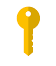 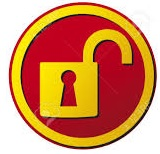 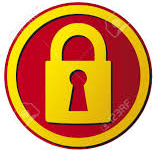 TEST SAGE Solution
Automation Challenges
Outcome
Double effort to create Manual and Automation test cases
One time effort to create both  Manual and Automation test steps
Test case development effort reduced by 70%-80%
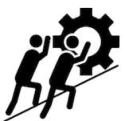 Huge Automation backlog - Not in line with feature delivery
In-Sprint Automation
No automation backlog- Single effort to create both Manual and Automation Test cases
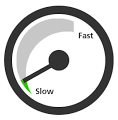 High maintenance effort due to application changes
AI Assisted Auto Script healing capabilities
Maintenance effort reduced by 60%-70%
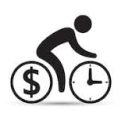 Low ROI due to execution and result analysis over head
AI Assisted failure analysis and auto correction, On the fly execution infra creation
High ROI due to low development and maintenance effort
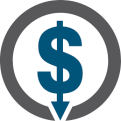 4
Use Case# 1
Automation of  1000  Regression Test  Cases
Key Differentiators:

Script less Automation -  No coding needed. Manual QA  engineers with no coding/programming skills can automate
Simple English Language – Automation Test cases are documented using simple English statements
5
Use Case# 2
Maintenance and Execution of  1000  Regression Test  Cases
Key Differentiators:

Smart Automation -  Impact of UI changes on scripts managed easily with Plug In
Auto Healing – Automated correction of  scripts  for certain failures (UI) 
Smart Result Analysis – Analysis of failed test cases  and auto suggestion for correction
6
Key Differentiators of Test Sage Summarized
Reduced Effort in Test Case Development - Manual and Automation test cases developed together - resulting in reduction oof effort by 70% - 80% 
In-Sprint automation - No separate backlog for automation
Auto Healing  - AI assisted auto script healing capabilities reducing maintenance effort by 60% - 70%
Improved Productivity (compared to other open-source tools) - Three times better productivity in automation of test cases - (10 test cases per day versus 3 test cases per day with other tools)
Scriptless automation – No programming/coding skills needed - resulting in estimated cost reduction by 60% - 70%
Simple English Language - Automation Test cases are documented using simple English statements
Smart Automation -  Impact of UI changes on scripts managed easily with Plug-Ins
Smart Result Analysis – Analysis of failed test cases and auto suggestion for correction
7
Test Sage – backed by Experience/Credentials
8
Opcenter Test Automation - Approach
Generic Test Scenarios representing workflows and transactions are documented
Test Scenarios are already Automated and ready to use
Workflow level, Transaction level and Screen level customizations need to be incorporated
Identify the Work Flows to Automate(Smoke, Regression)
Dhruv Opcenter Generic Semi-Suite Test Repository
Reuse the existing Test Repository
Customize as per the need
Smart Execution and Reporting – Integrate with CI/CD
9
Opcenter Test Automation - Comparison
Dhruv Test Platform
Traditional Approach
Automate by reusing existing Test Repository
Document Priority Regression Test Scenarios
Update the test steps as per  customization
Automate Test Scenarios using Open Source/Licensed tools
AI based Execution and Maintenance
Execute  and Maintain
10
Why Dhruv?
Opcenter MES Veterans with over 18 years of experience in End-to-End Implementations, Upgrades / Migrations, Enhancement Engagements and in Validation and Delivery Support Engagements. 
No “Paper on Glass” methodologies. 
Focused on Value Realization through industry standards and best practices.

Provide Global Strategic Deployment Best Practices to enable a global template driving process and technical harmonization.
	
End to End Services – Enablement to Adoption to Hypercare to long term AMS.

Competitive Cost Structure and Customer enablement with
proven and efficient Onshore-Offshore Design and Delivery model.
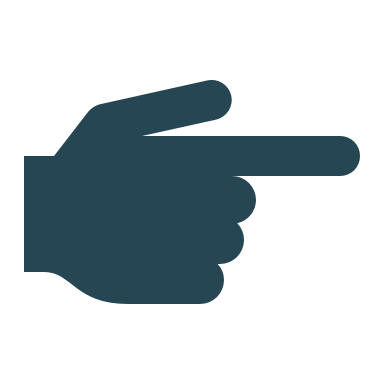 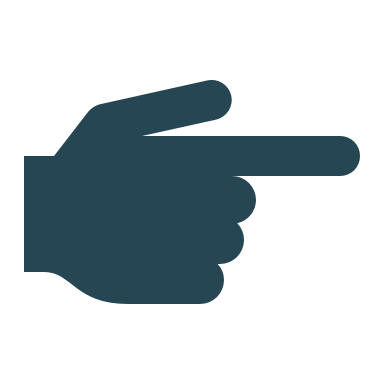 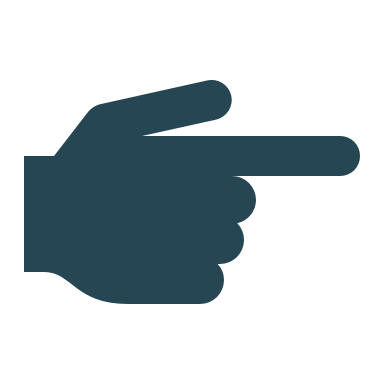 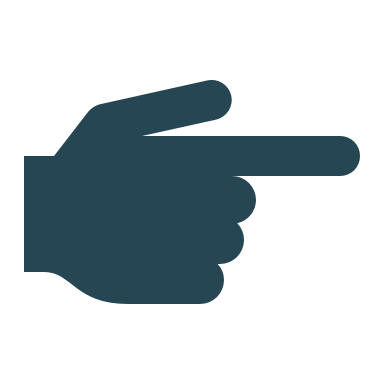 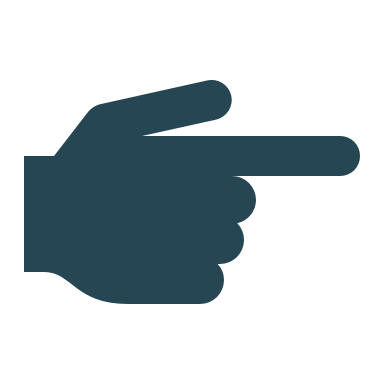 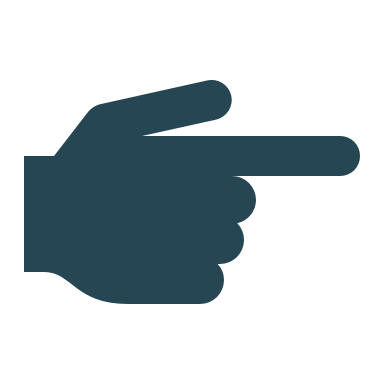 11
Purpose
A Health Care Product Start up company Partners with 
OPAL to implement Continuous Testing to achieve following key objectives
 
	Reduce defects in production
	Reduce Test effort from 4 Weeks to 2 days
	Reduce Test cycle time from 1 Week to 2 days
12
Business Needs
Customer is a Product Start up company in Health care domain. They are in the process of implementing next gen solution for Health care providers in the US region.


Product is operational and many customers are using the software to meet their day to day business and operational needs. As per customer/market feedback, new features and enhancements are being planned/delivered in an incremental fashion. While the new features were being delivered, due to limitation with the existing Testing effort, quality of the releases were compromised and lots of defects were leaked to production resulting very low customer confidence on the new releases.

As more effort was spent in testing application manually, it was difficult to test all features of application before release resulting in defects slippage.

There was need to improve overall approach towards Testing, reduce overall Test Effort/Time and at the same time improve the test coverage.
13
Findings
Based on the analysis of the current Test implementation following were the gaps/limitations observed.

Test cases were not optimized resulting in redundant/duplicate/incomplete test cases

Test automation framework was not properly implemented due to which it was not scalable

70% of the Regression Test cases were still executed manually  due to limited Skilled Test Automation Engineers availability

Most of the priority defects were either missed or detected very late in the test cycle 

Configuration changes in Test and Production environment gaps resulted in many scenarios not being Tested in Testing Phase

Non functional tests mainly Performance and Security Tests were not planned regularly. This was the reason for some of the non functional defects raised in production like slow response times, application crash
14
The Solution
Improved overall testing process by adapting Agile Testing best practices. Key implementation steps are

Optimized the regression suite
Formalized the approach and template for new test case authoring with objective to achieve maximum coverage with optimal no of test cases

Re designed the Test Automation Approach. Integrated               AI – Test Platform. 
Implemented Automation  framework and approach
Stream lined the Test data management approach
Achieved parallel execution and cross platform testing
Tested every build’s stability(Smoke) and Functionality(Regression) -- Test Early and Test Often - Shift Left
Integrated the Security,Smoke , Regression  and Performance Tests as part of the CI/CD pipeline
      	
Extended Automated regression tests to Pre prod and post production deployment - Shift right    

Automated Regression backlog by aligning skilled resources. 55% of Regression Test cases were Automated in first 3-5 months and 90% of Test cases Automated by 7th month. 

Performance and Security tests were incorporated in to Test Cycle. Performance Tests were planned before every major release and Security tests once in 3 months time window
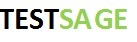 15
The Results
Production defects  reduced by 80%

Regression Test effort reduced from  4 person weeks to 2 person days

Test execution cycle time reduced from  1 week to 1 day 

Optimized Test Suites

Increased test coverage across different platforms(OS, Browser types/version)

Defects  defected early, enough time was available to prioritize and fix before release to production

Defects due to gap in the configuration between Test and Production issues were identified and appropriate changes were incorporated in Test Environment.  

Decrease in non functional production issues


Tools set up -->                       ,Jenkins
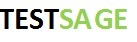 16
Screen Shots of the key modules
17
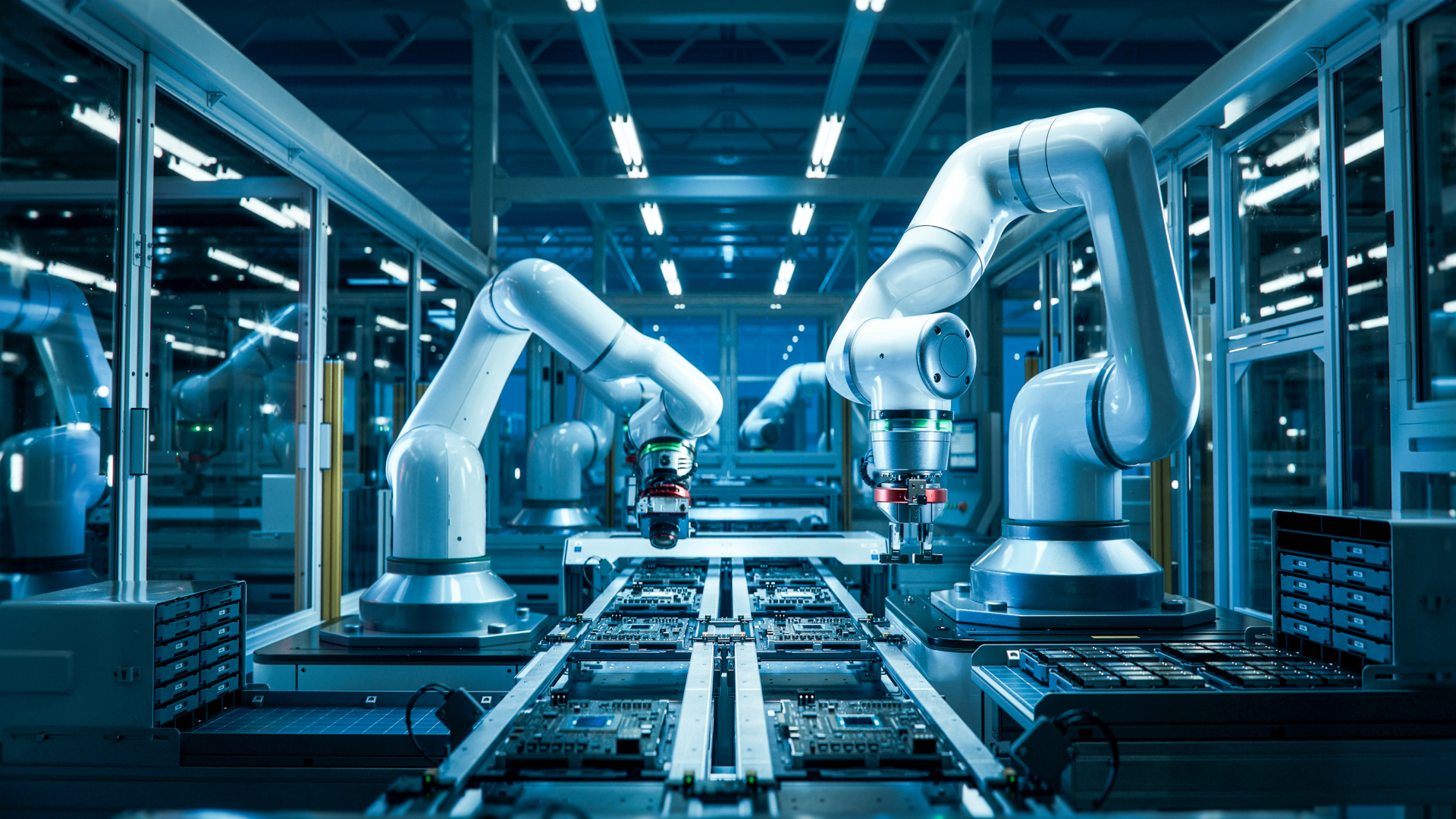 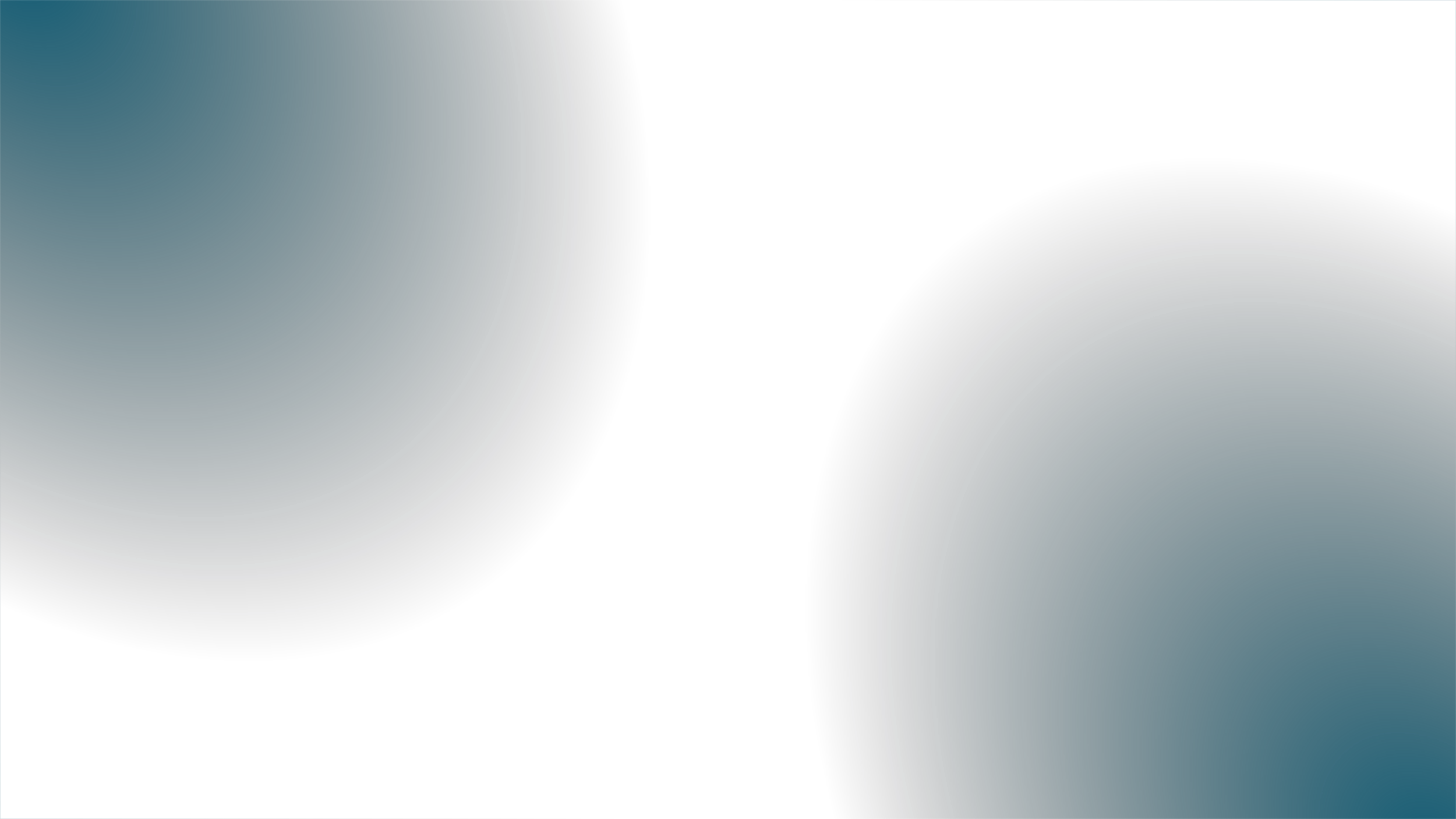 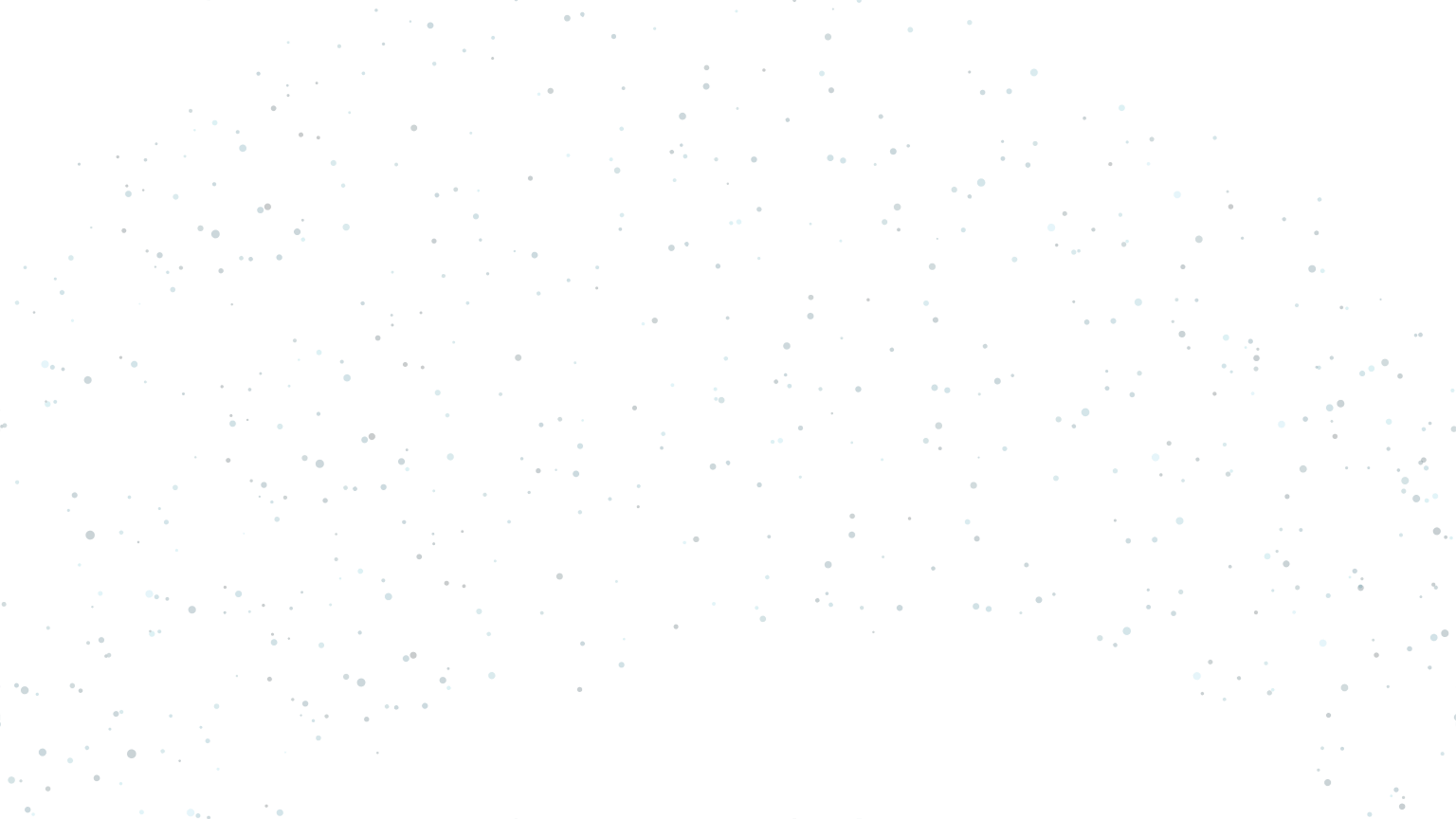 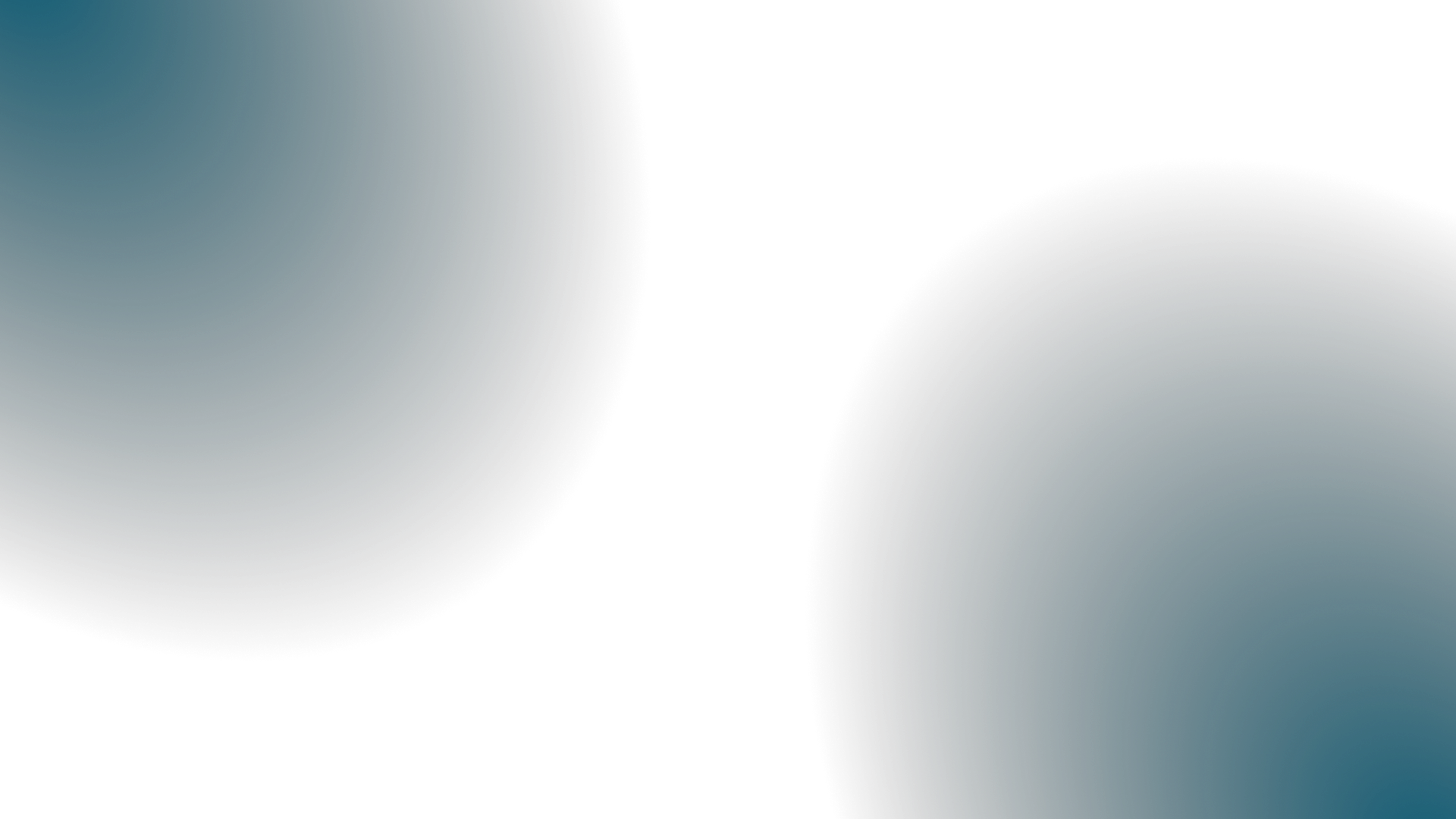 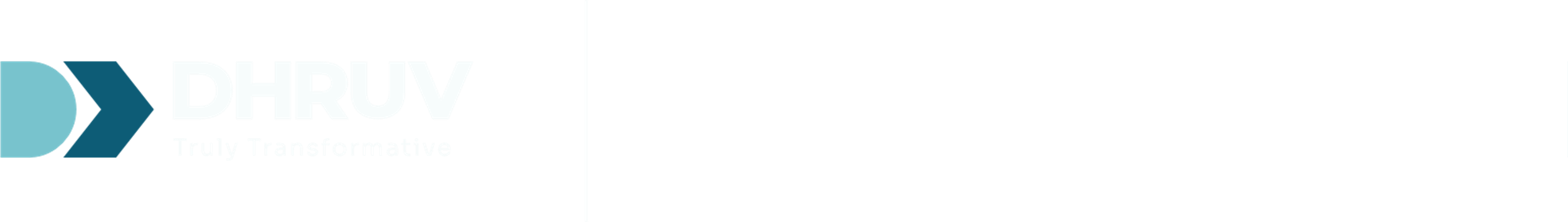 Thank You
About Dhruv – Who we are contd.
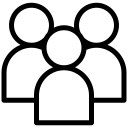 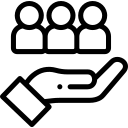 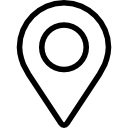 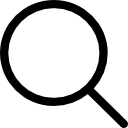 Employees
Clients
Locations
Founded
240
Worldwide
8
2005
KEY FACTS
A global company India, USA, Singapore, Malaysia, Latvia, Netherlands
Strategic Partnerships in Middle East, Thailand and China
Business Intelligence & Integration Services
Digital Manufacturing
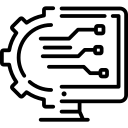 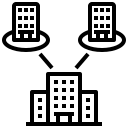 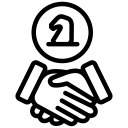 Focus
Sectors
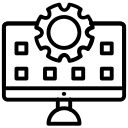 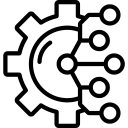 Expertise in Factory Automation, MES and Data Integration
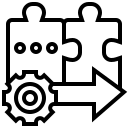 MES Service Partners of Siemens
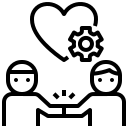 Application Development
Cloud Services
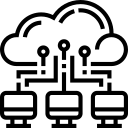 19
Our Customers
Semiconductor
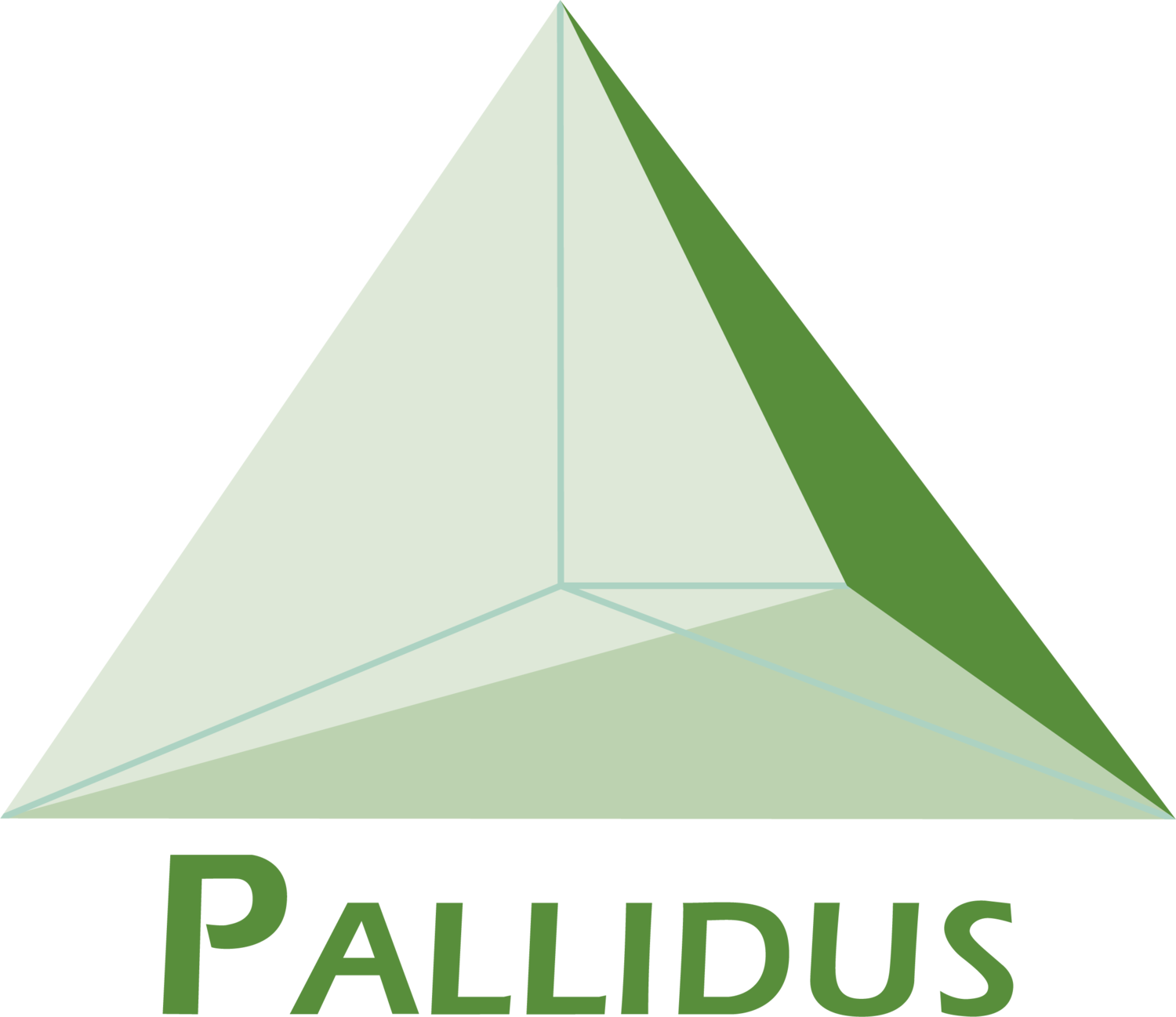 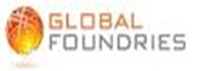 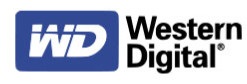 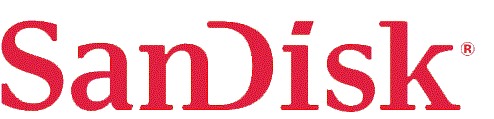 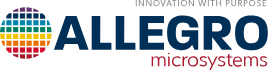 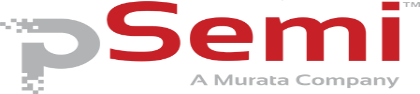 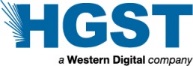 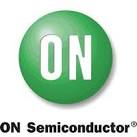 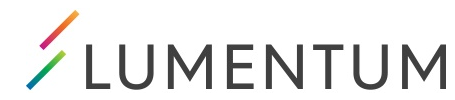 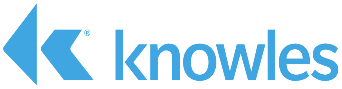 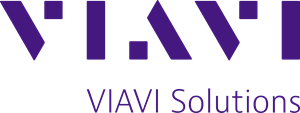 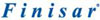 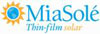 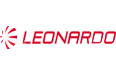 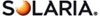 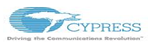 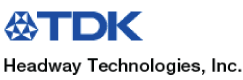 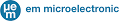 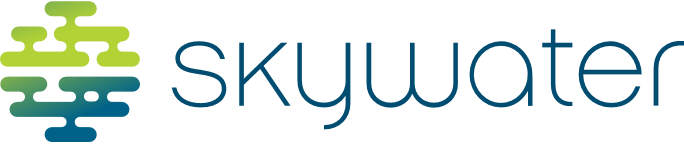 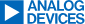 Medical /Life Sciences
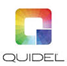 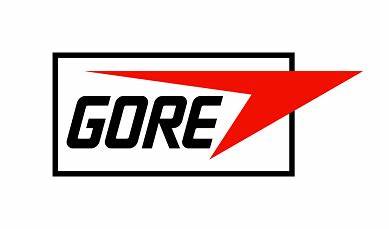 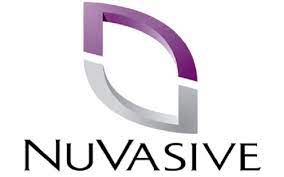 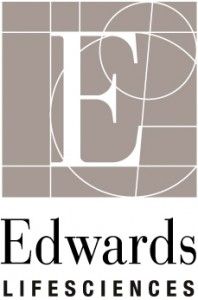 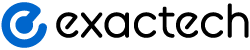 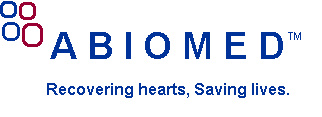 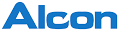 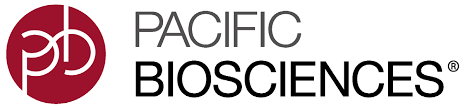 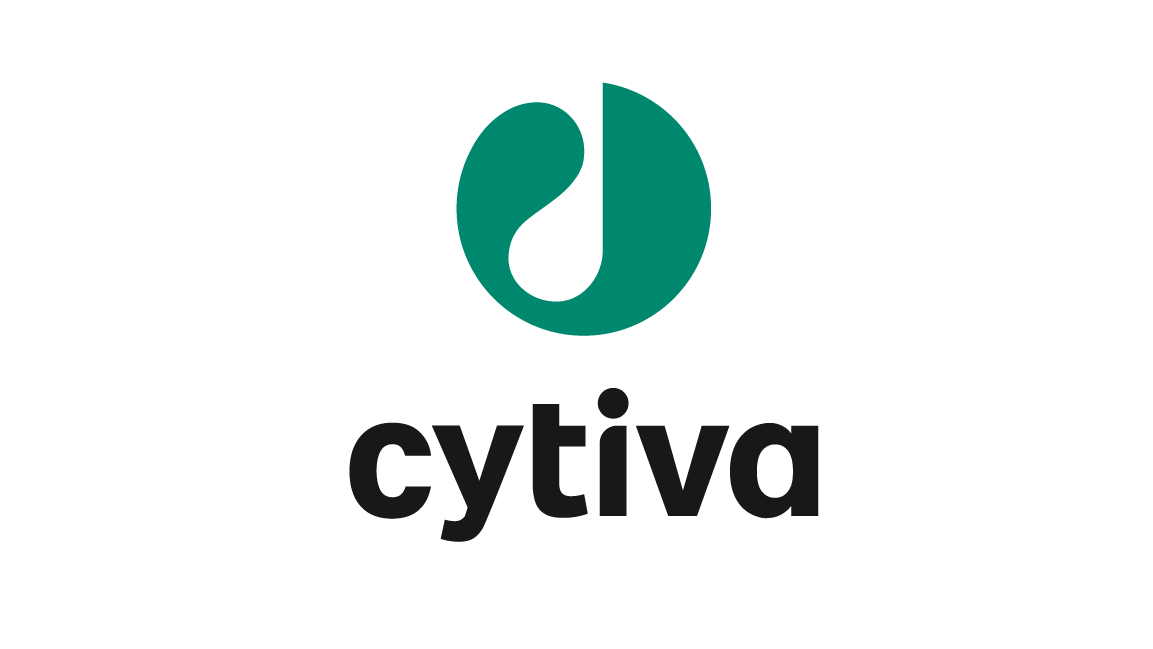 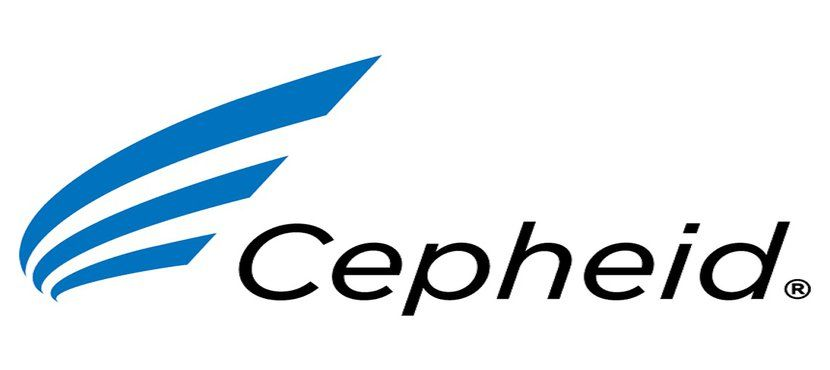 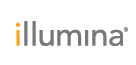 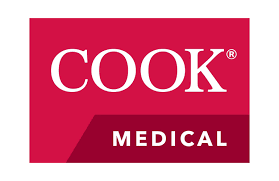 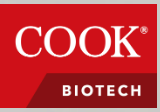 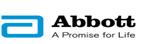 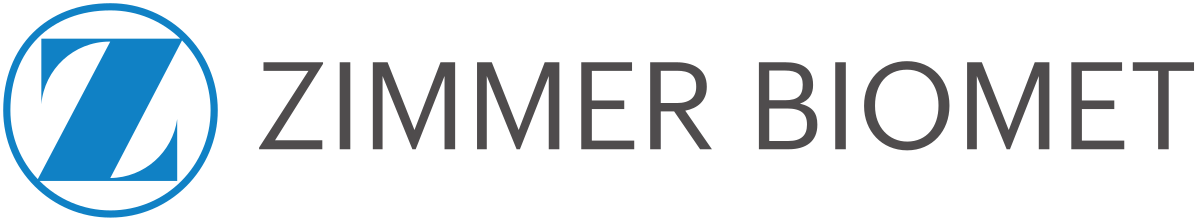 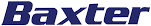 Electronics/Misc
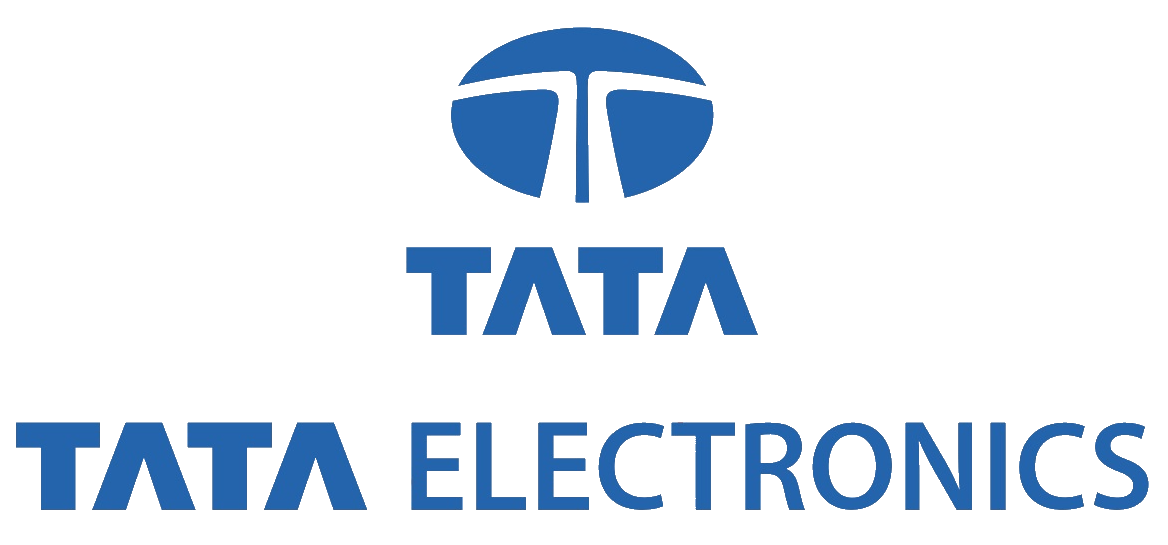 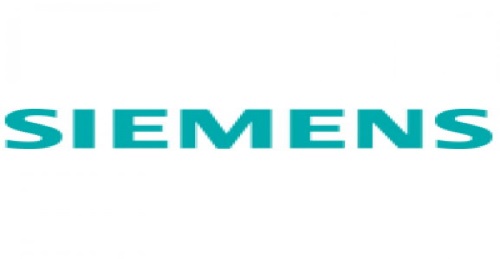 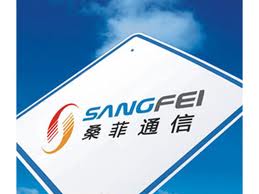 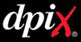 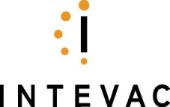 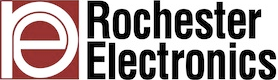 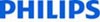 20